Hemolysis in a patient with recent thrombectomy
Lori Racsa, D.O. 
November 17, 2015
Case Presentation
Patient sample received into lab and was severely hemolyzed; the patient had four specimens rejected
Tech called to the floor to see if they could get a peripheral draw versus a line draw and the floor had sent a peripheral stick the last time
What is going on?
Hemolysis differential
Intravascular: occurs within circulation
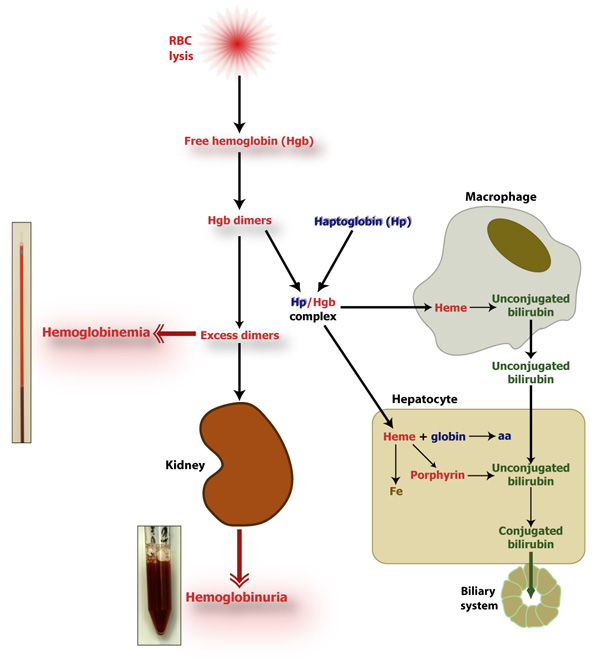 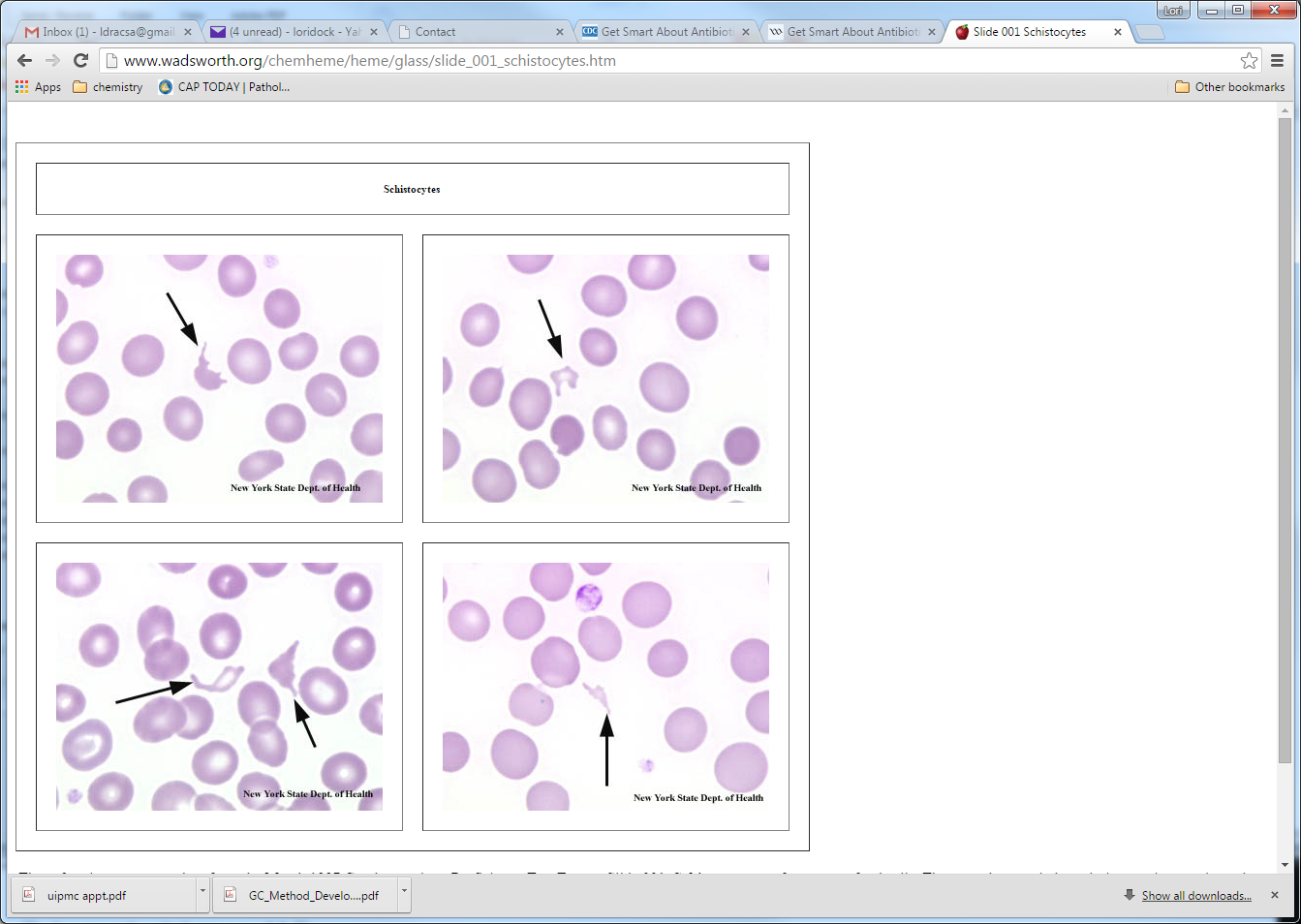 http://www.eclinpath.com/wp-content/uploads/intravascular-hemolysis-new.jpg
[Speaker Notes: Hemolytic uremic syndrome, thrombotic thrombocytopenic purpura, DIC, mechanical destruction (valves)
Laboratory values: 
Increased LDH, total bili
Decreased haptoglobin (usually undetectable)
Schistocytes on peripheral smear
Hemoglobinuria]
Hemolysis Differential
Extravascular: Typically occurs in the reticuloendothelial system
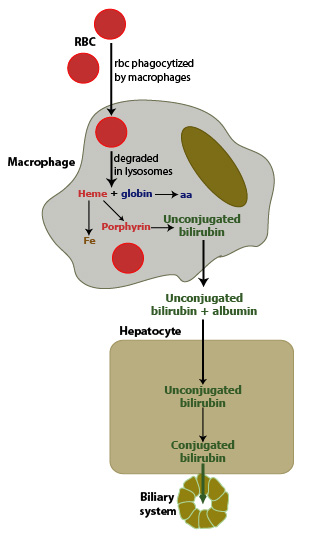 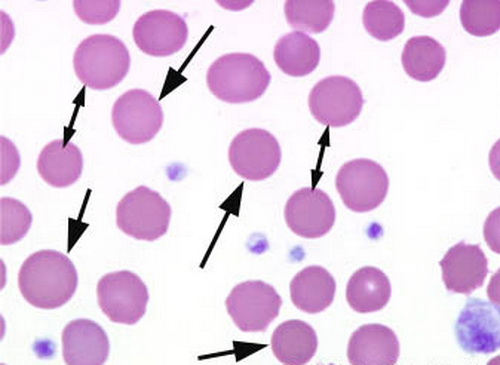 [Speaker Notes: http://www.eclinpath.com/wp-content/uploads/extravascular-hemolysis-new.jpg

Auto-immune anemia, Hereditary disorders (hereditary spherocytosis)
Laboratory Values: 
LDH and haptoglobin are normal
Spherocytes on peripheral smear
Urine should be negative for blood]
Back to the case….
Patient is a 59 year old male with a past medical history of Type II Diabetes, Hypertension, hyperlipidemia, peripheral artery disease, and coronary bypass x3
HPI: Patient was working outside when he noticed his right foot had a cold, “dead” feeling
Case Presentation
Patient was taken to the operating room for stent placement with t-PA infusion for presumed clot
This procedure did not work out
One of his previously placed stents had 100% occlusion
Taken back and had mechanical thrombolysis with the “AngioJet”
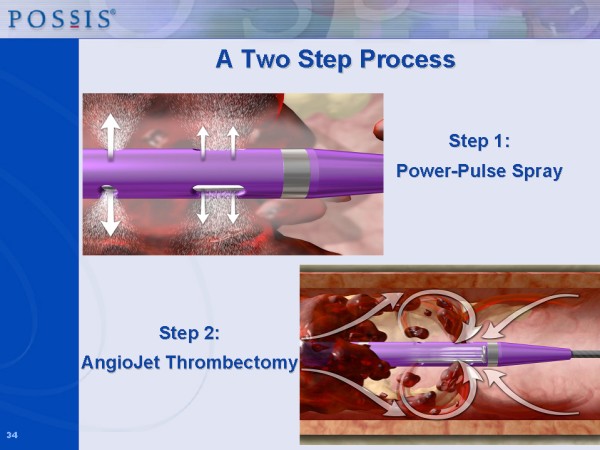 [Speaker Notes: In addition to lysing the clot, the device also hemolyzes red cells in the process
http://media.corporate-ir.net/media_files/irol/97/97164/presentations/march03/sld034.htm]
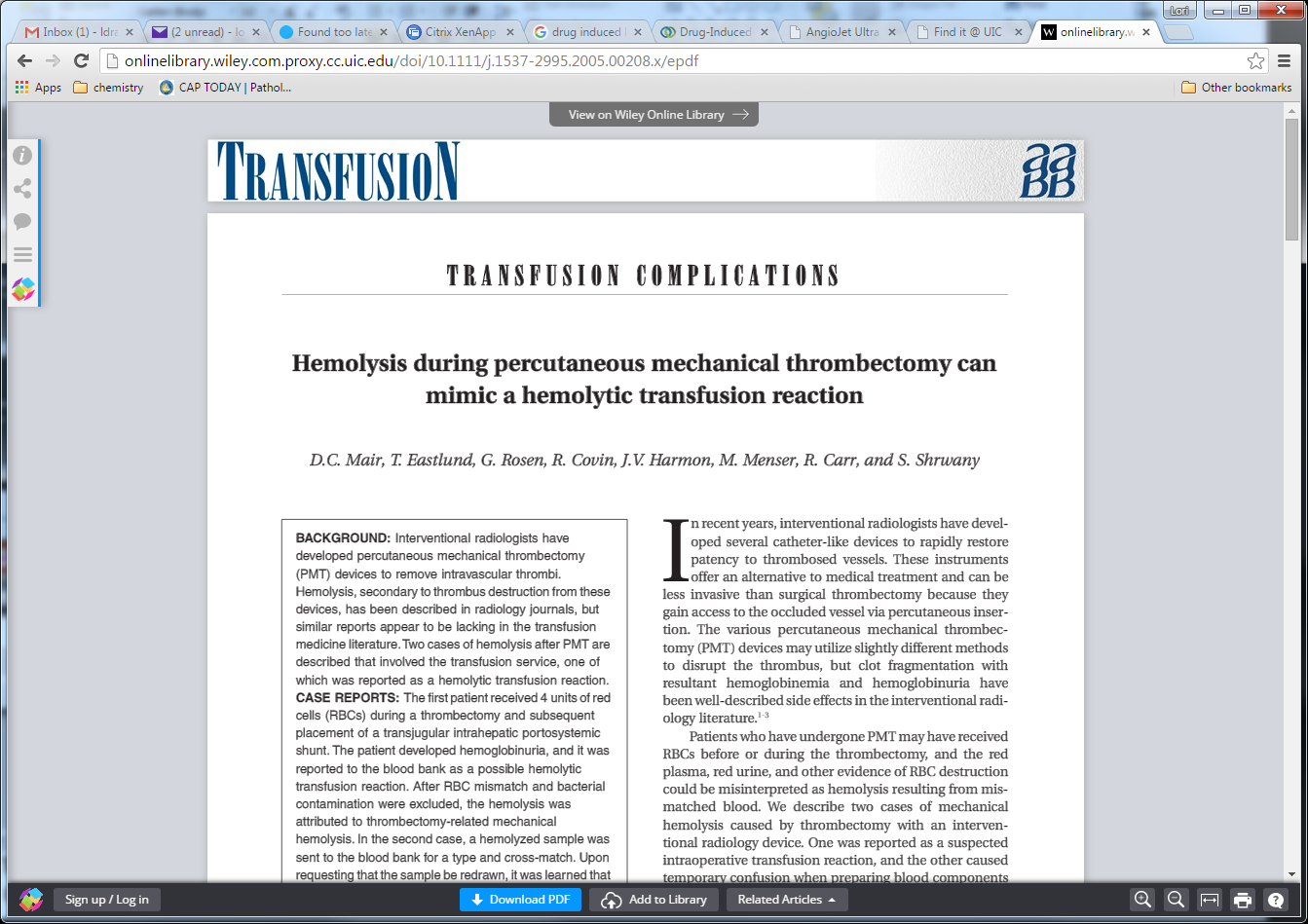 Other literature has shown: 
3.6 fold increase in mean plasma Hb with significant decrease in haptoglobin following percutaneous thrombectomy
Decrease in Hematocrit by up to 4.6% with red urine
Hemolysis seems to be more severe in patients with partially occluded vessels because more red cells are coming into contact with the instrumentation
Case Presentation
Patient then developed acute kidney injury and was started on hemodialysis
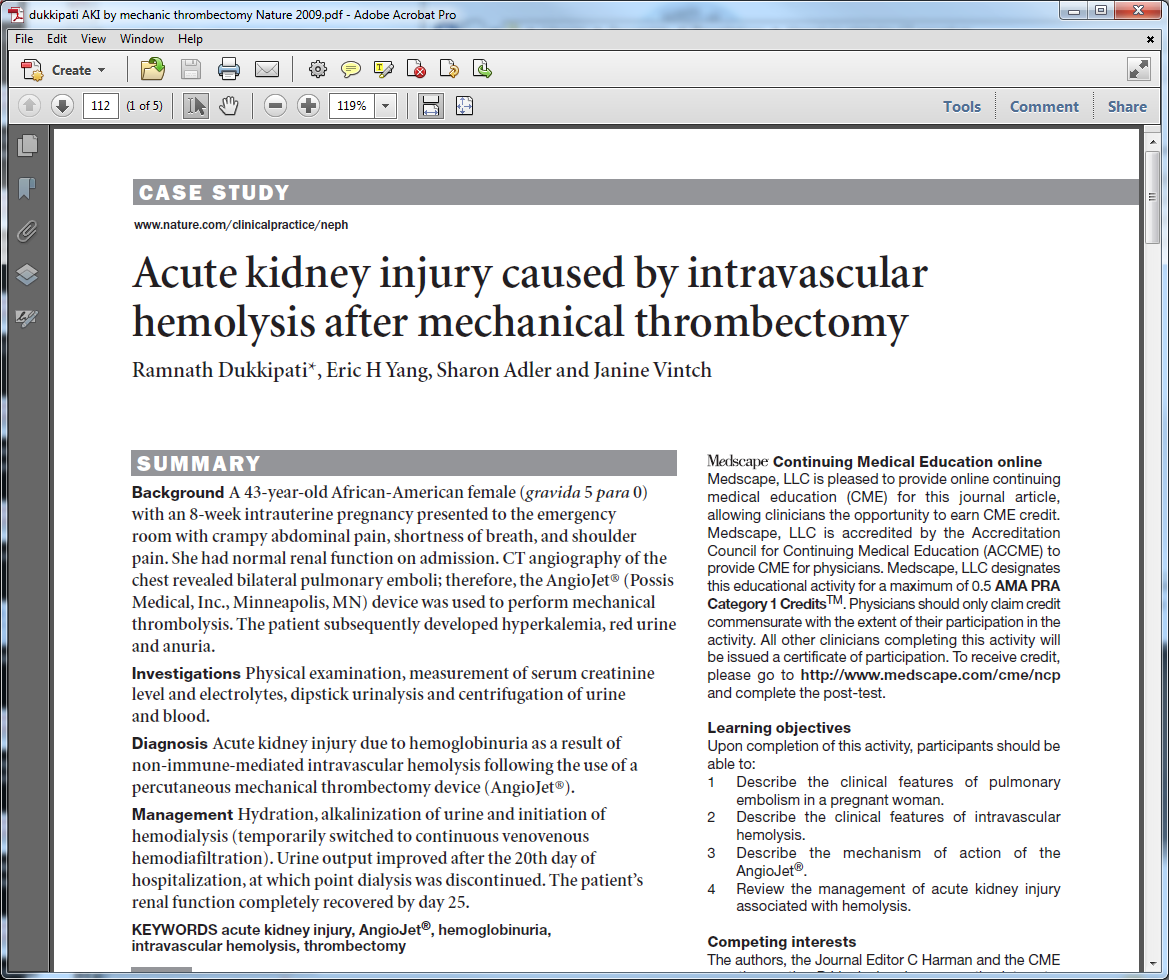 [Speaker Notes: The patient developed renal failure with a bump in creatinine from 1.01 to 3.78 – dropped back down to 1.67 and on f/u 1.27]
Case Presentation
Patient improved and was sent home
Questions?
Mike’s case